המכללה לביטחון לאומי
הצעה לקורס מב"ל מקוצר באפריקה
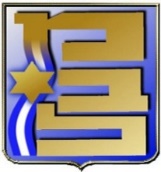 ספטמבר 2020
1
דפ"אות
דפ"א א' - קורס ברמה המערכתית אסטרטגית לדרג אל"ם בכיר ומעלה. 
דפ"א ב' - קורס ברמה האופרטיבית לדרג סא"ל - אל"ם.
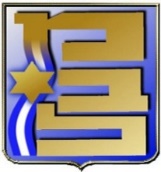 2
קורס מערכתי – אסטרטגי
דרג: אל"ם בכיר ומעלה
משך הקורס: כשבועיים
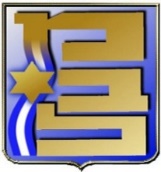 3
מבנה שבוע ראשון
4
מבנה שבוע שני
5
קורס אופרטיבי
דרג: סא"ל-אל"ם
משך הקורס: כשבועיים
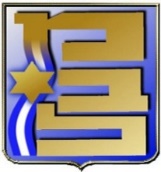 6
מבנה שבוע ראשון
7
מבנה שבוע שני
8
ארגון ומנהלה
בכל דפ"א נדרש שבוע מכין שיבוצע כחודש-חודשיים לפני הקורס עצמו. 
בשבוע המכין יבוצע מיפוי, אפיון, סיכום תשתיות, עזרים וכו'. 
נדרש לסכם מראש כמות משתתפים. 
משאבים.
9